UF05-Critical Thinking
WEEK 10 – PART 10b
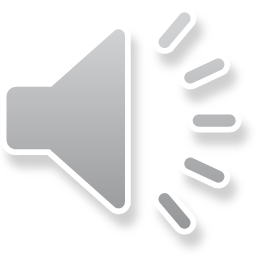 Aims: Lecture 10beek 1 Aims
To review the online lecture videos from week 2 
 To review types of arguments and how to identify them
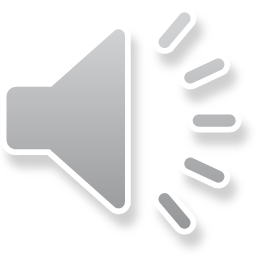 Critical Thinking Keywords Aims
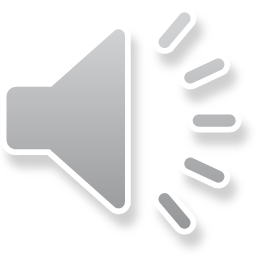 Critical Thinking Keywords Aims
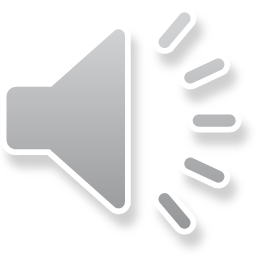 Review: The Argument
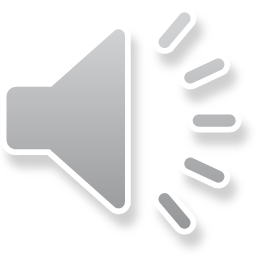 Two types of argument 1
OVERALL Argument = presents the author’s position

CONTRIBUTING Arguments = a line of reasoning;
 a set of reasons to support the overall argument
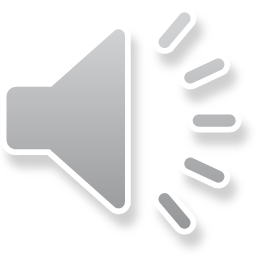 Position A
Online learning is providing new ways for students to complete their studies. (OVERALL)
Contributing arguments
??
Position B
Online learning cannot replace face-to-face-learning. (OVERALL)
Contributing arguments
??
1
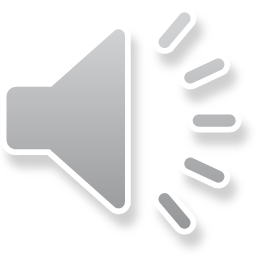 Position A
Online learning is providing new ways for students to complete their studies. (OVERALL)
Contributing arguments
Students can attend classes without even leaving home.
Studying online provides opportunities to review recorded classes.
Position B
Online learning cannot replace face-to-face-learning. (OVERALL)
Contributing arguments
Face-to-face classes provide a more rounded experience.
Studying in a live class with other students can be much more stimulating as students can interact more easily with one another.
1
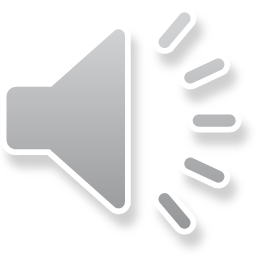 Identifying arguments1
Useful questions to ask to help identify arguments:
What was the point of producing the text?
What is the main message I am supposed to take from this?
What does the author want me to believe or accept?
What reasons have they offered to support their position?
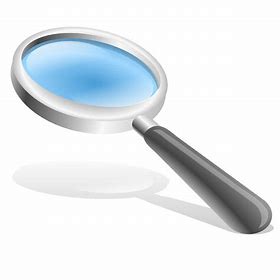 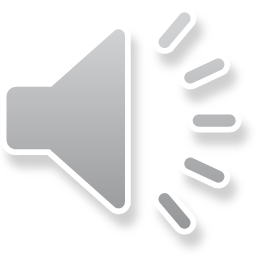 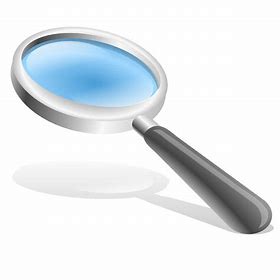 Identifying argumentseek 1
Useful questions to ask to help identify arguments:
What was the point of producing the text? OVERALL
What is the main message I am supposed to take from this? OVERALL 
What does the author want me to believe or accept? CONTRIBUTING
What reasons have they offered to support their position? CONTRIBUTING
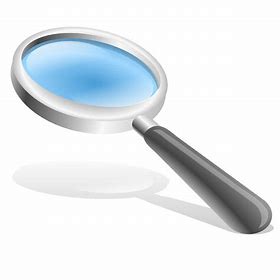 Identifying argumentseek 1
Useful questions to ask to help identify arguments:
What was the point of producing the text? OVERALL
What is the main message I am supposed to take from this? OVERALL 
What does the author want me to believe or accept? CONTRIBUTING
What reasons have they offered to support their position? CONTRIBUTING
 NEW: How is the author trying to persuade me to their point of view?
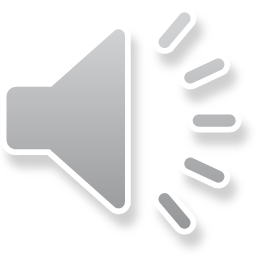 Argument Analysis
“The Universities and Colleges Admissions Service (Ucas) said UK universities enjoyed a 9% increase in the number of undergraduate students from outside the UK and the EU starting their studies this autumn, rising to a new record total of 44,300.”
“UK universities are on course to recruit record numbers of international students during the global pandemic, defying predictions of financial disaster, the latest admissions figures reveal.”

Adams, R. (2020) ‘UK Universities recruit record numbers of international students’, The Guardian, 24 September.  Available at: https://www.theguardian.com/education/2020/sep/24/uk-universities-recruit-record-numbers-of-international-students (Accessed: 23 October 2020)
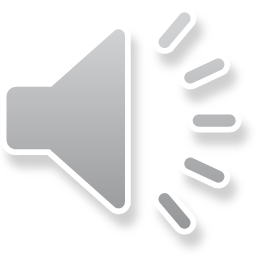 Argument Analysis
“The Universities and Colleges Admissions Service (Ucas) said UK universities enjoyed a 9% increase in the number of undergraduate students from outside the UK and the EU starting their studies this autumn, rising to a new record total of 44,300.” CONTRIBUTING
“UK universities are on course to recruit record numbers of international students during the global pandemic, defying predictions of financial disaster, the latest admissions figures reveal.” OVERALL

Adams, R. (2020) ‘UK Universities recruit record numbers of international students’, The Guardian, 24 September.  Available at: https://www.theguardian.com/education/2020/sep/24/uk-universities-recruit-record-numbers-of-international-students (Accessed: 23 October 2020)
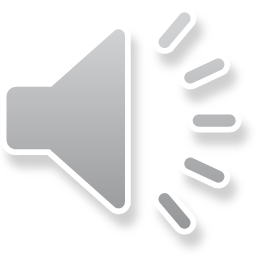 1
Recognising an Argument
Cottrell’s (2017) Six Aspects
P_______
R_______
A l______
C_______
P_______
S_______
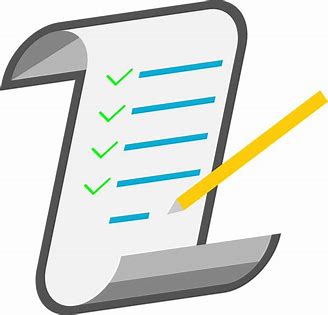 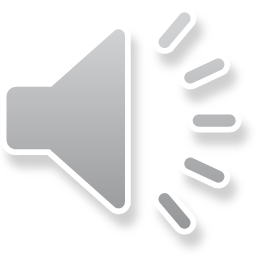 1
Recognising an Argument
Cottrell’s (2017) Six Aspects
Position
Reasons/propositions
A line of reasoning
Conclusion
Persuasion
Signal words and phrases
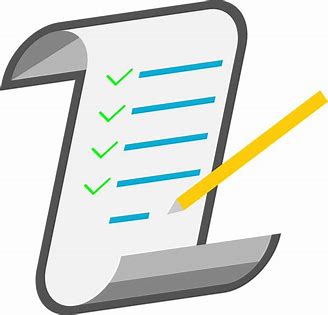 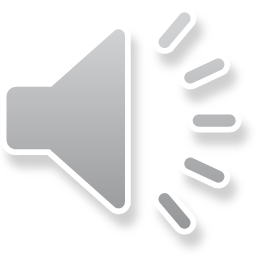 Recognising an Argument
Position - Authors have a position or a point of view that they attempt to persuade their audience to accept.
Reasons/propositions - are provided to support the conclusion.  Reasons are also referred to as ‘contributing arguments’ or ‘propositions’.
A line of reasoning - is a set of reasons presented in a logical order.  It is like a path leading the audience through the reasons, in steps, towards the desired conclusion.
Conclusion - Arguments lead towards this.  It would normally be the position that the author wants you to accept.
Persuasion - The purpose of the argument is to persuade the audience to a point of view.
Signal words and phrases - These help the audience follow the direction of the argument.  Eg. therefore, as a consequence, finally.
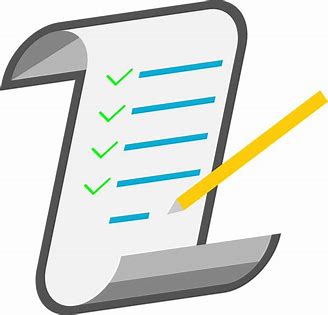 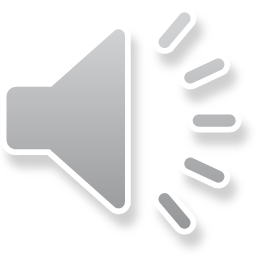 Summary
We have ….
reviewed the online lecture videos from week 2 
reviewed types of arguments and how to identify them
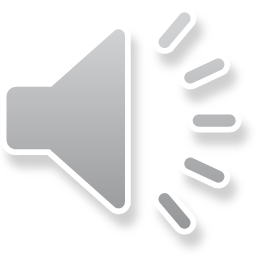 Thank you!
Next Lecture: Week 10 Part 10c
UF05-Critical Thinking
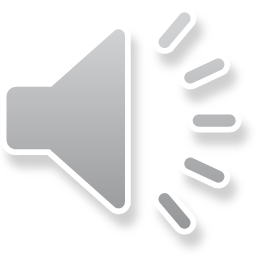